Unit 4-1 Congruent Polygons
PLANE Geometry
Congruent Polygons:
Two Figures are Congruent IF AND ONLY IF Their Corresponding Parts are Congruent.
All the Matching Sides are the Same
All the Matching Angles are the Same

When Naming Congruent Polygons, Always List Corresponding Vertices in the Same Order.
Example 1:
List the Corresponding Parts and the Congruence Statement.
Example 2:
Draw the Congruent Triangles in Accordance with the Given Congruency Statement.
Example 3:
In Accordance with the Congruency Statement, List the Corresponding Part to the Given Angle or Side.
Example 4:
Example 5:
Third Angles Theorem:
If Two Angles of One Triangle are Congruent to Two Angles of a Second Triangle, then the Third Angles of the Triangles are Congruent.
Reflexive Property of Congruence:
Any Geometric Shape is Congruent to Itself.
Example 6:
Write a Two-Column Proof.
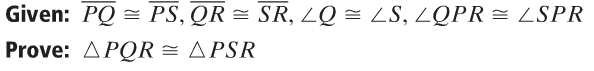 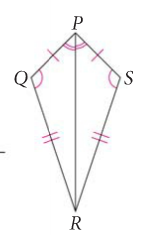 Example 7:
Write a Two-Column Proof.
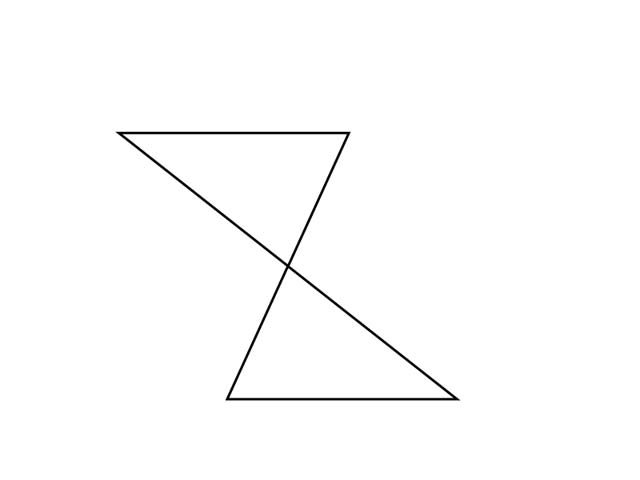